#Hashtag Campaign Project
Social Justice Elective
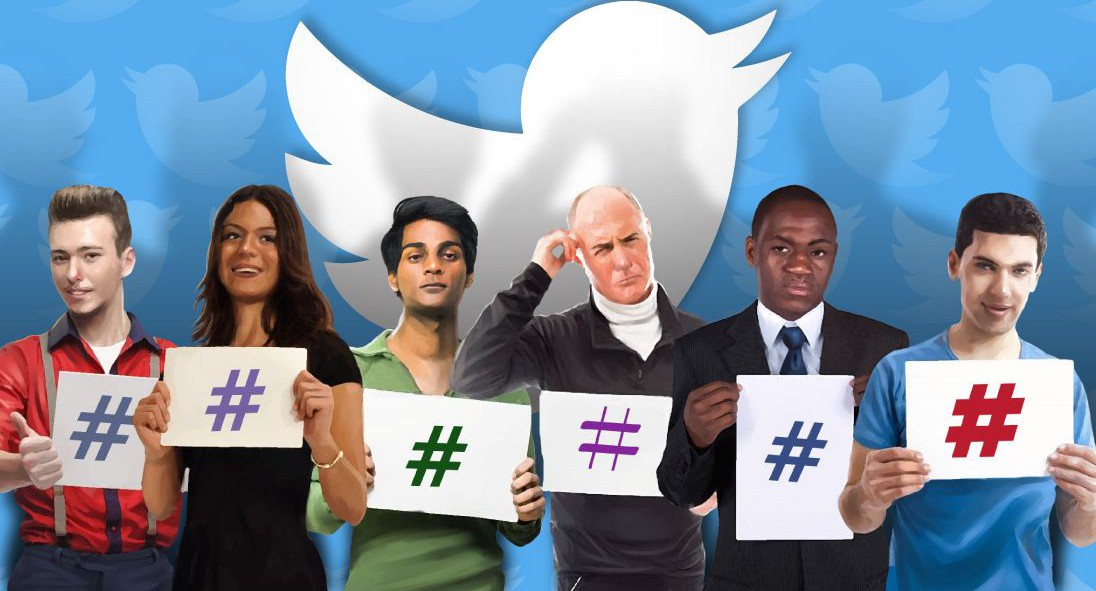 Each team member must include:
1. At least 3-4 slides

2. The team’s campaign hashtag on each post

3. Posts with at least 2 quotes – properly introduced, 	cited, and explained

4. Posts with at least 5 facts – summarized in her/his 	own words and cited

5. Posts with at least 5 relevant images
Elective Teams
Group 1: Valerie, Sasha, Hugo – distance
Group 2: Ashliee, Carol, Eduardo – conflict zones
Group 3: Damian, Leia, Irelynd – conflict zones
Group 4: Miranda, Johncarlo, Jasmin – girls and education
Group 5: Charles, Maria, Kimberly - distance 
Group 6: Diego, Yaretzi, Chris - girls and education
Group 7: Stephanie, Manny S., Anthony – distance
Group 8: Emily, Mirley, Michelle G. – girls and education
Group 9: Huitzilin, Xavier, Natali - teachers

Team Captain 
Facilitator 
Ambassador
FacilitatorYour posts must inform the public about the issue.Your posts must raise awareness about the issue by providing background information, facts, and statistics.
Ambassador Your posts must personalize the issue through stories. Your posts must help the public become aware of individuals whose lives and learning have been affected by the issue.
Team CaptainYour posts must inform the public of organizations that are taking action to help solve the issue.Your posts must also inform the public of how they can take action and get involved in order to contribute to creating a solution.